Vähittäiskaupan toimipaikat, henkilöstö ja liikevaihto Seinäjoella 2018–2022
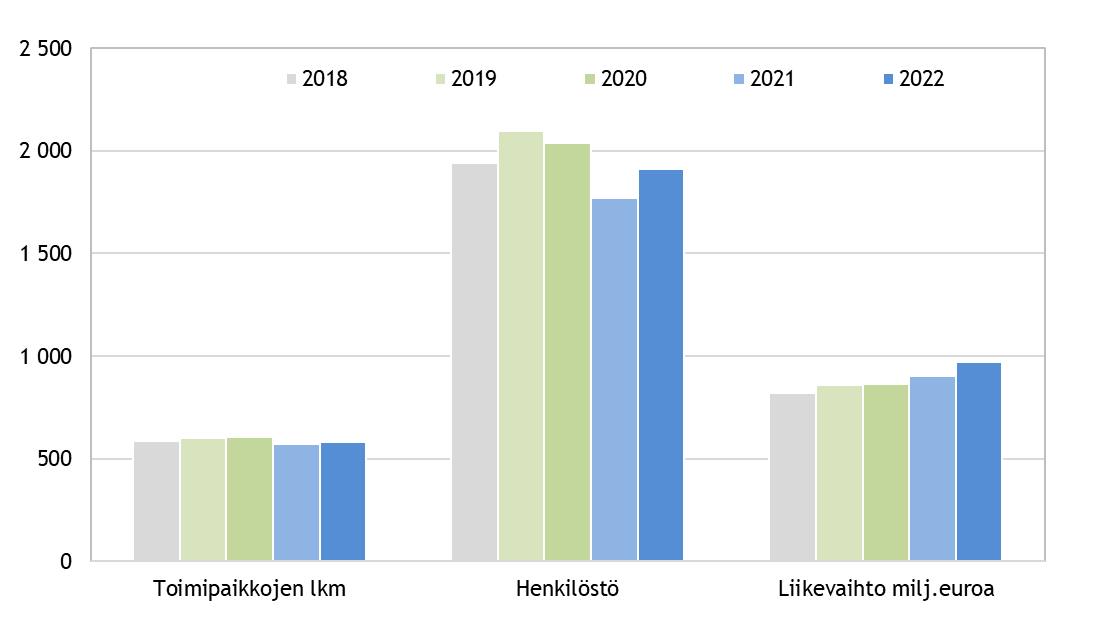 Laajentunut tilastoyksiköiden joukko. Uudet tilastoyksiköt kasvattavat lukumäärää kokonaisuudessaan noin 50 %. 
Uusien tilastoyksiköiden vaikutus muihin muuttujiin kuin yritysten lukumäärään on pääosin hyvin pieni.
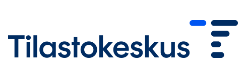 20.12.2023
Tilastokeskus, SeutuNet